V. Análisis de aceleración
Objetivos:
1. Definir que es aceleración.
2. Usar el método de ecuaciones de lazo errado para analíticamente hacer el análisis de aceleración.
3. Comprender como se construye la curva de aceleración a partir de la curva de velocidad del ciclo completo de un mecanismo.
1. Aceleración.
La aceleración es la derivada del vector velocidad con respecto al tiempo.
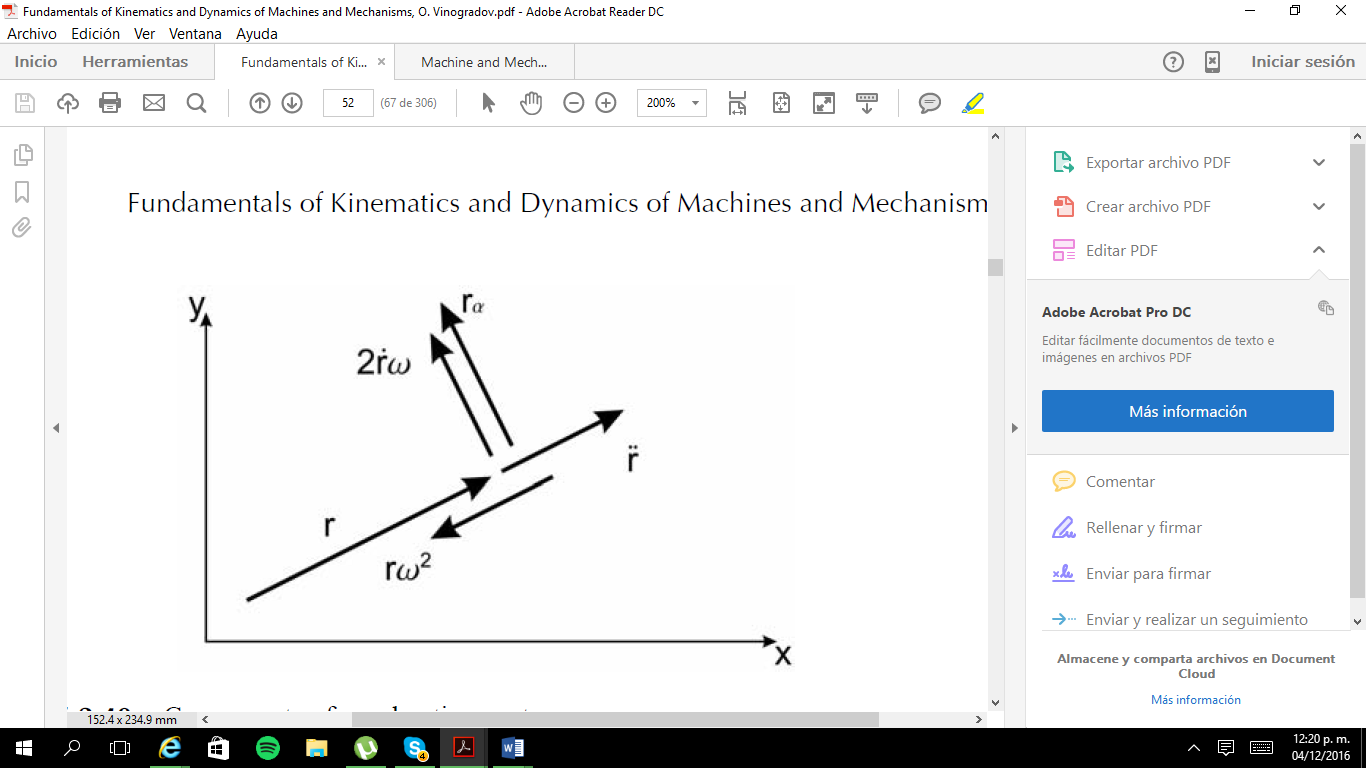 PPT elaborado por Arturo Arosemena
1
V. Análisis de aceleración
1. Aceleración.
Las magnitudes de los otros dos vectores dependen del análisis de velocidad.
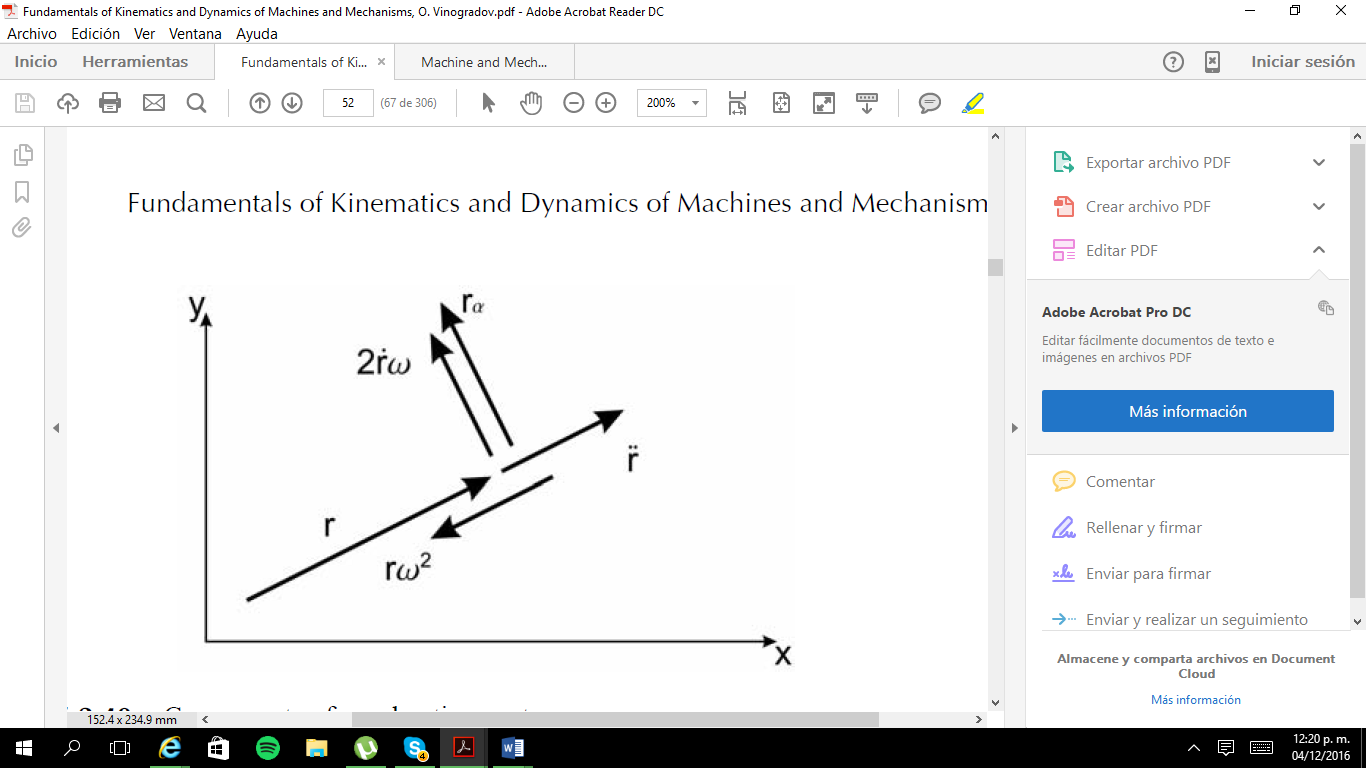 Recuerde las unidades en las cuales típicamente se presenta la aceleración:
2. Análisis analítico de aceleración.
Ecuaciones de laso cerrado.
Las ecuaciones para las aceleraciones pueden ser determinadas al diferenciar dos veces con respecto al tiempo las ecuaciones de laso cerrado deducidas durante el análisis de posición.
Consecuentemente solo la magnitud del vector de aceleración traslacional y la magnitud del vector de aceleración angular dependen del análisis de aceleración.
2
V. Análisis de aceleración
2. Análisis analítico de aceleración.
Por lo tanto:
Al igual que en el análisis de posición y de velocidad se pueden definir 5 casos.
Similar al caso anterior, simplemente se derivan las ecuaciones deducidas durante el análisis de velocidad.
3
V. Análisis de aceleración
2. Análisis analítico de aceleración.
Similar al caso anterior, simplemente se derivan las ecuaciones deducidas durante el análisis de velocidad.
Similar al caso anterior, simplemente se derivan las ecuaciones deducidas durante el análisis de velocidad.
4
V. Análisis de aceleración
2. Análisis analítico de aceleración.
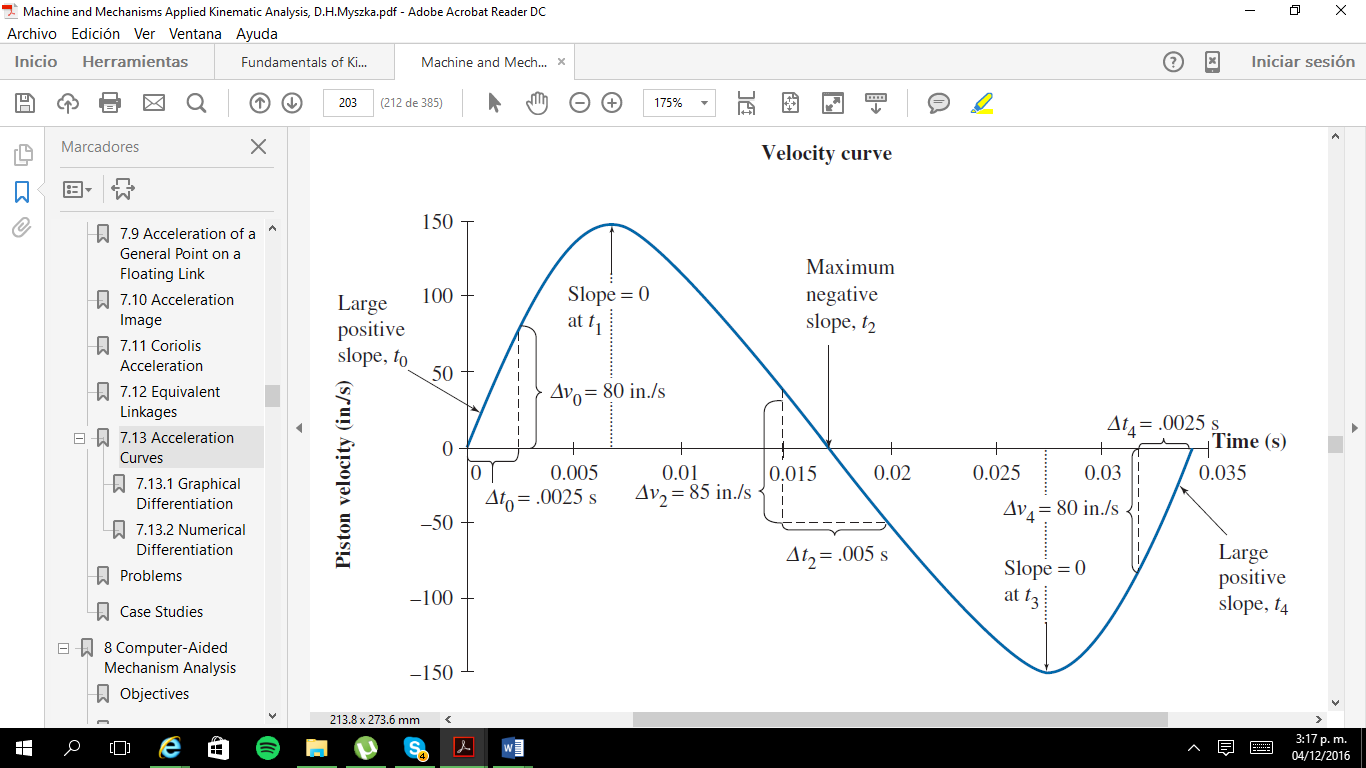 e) Quinto caso: este caso es similar al segundo caso.
Para más detalles respecto a las formas explicitas resultantes una vez se efectúan las derivaciones respectivas en casa uno de los casos; vea el material de apoyo adjunto a la presentación.
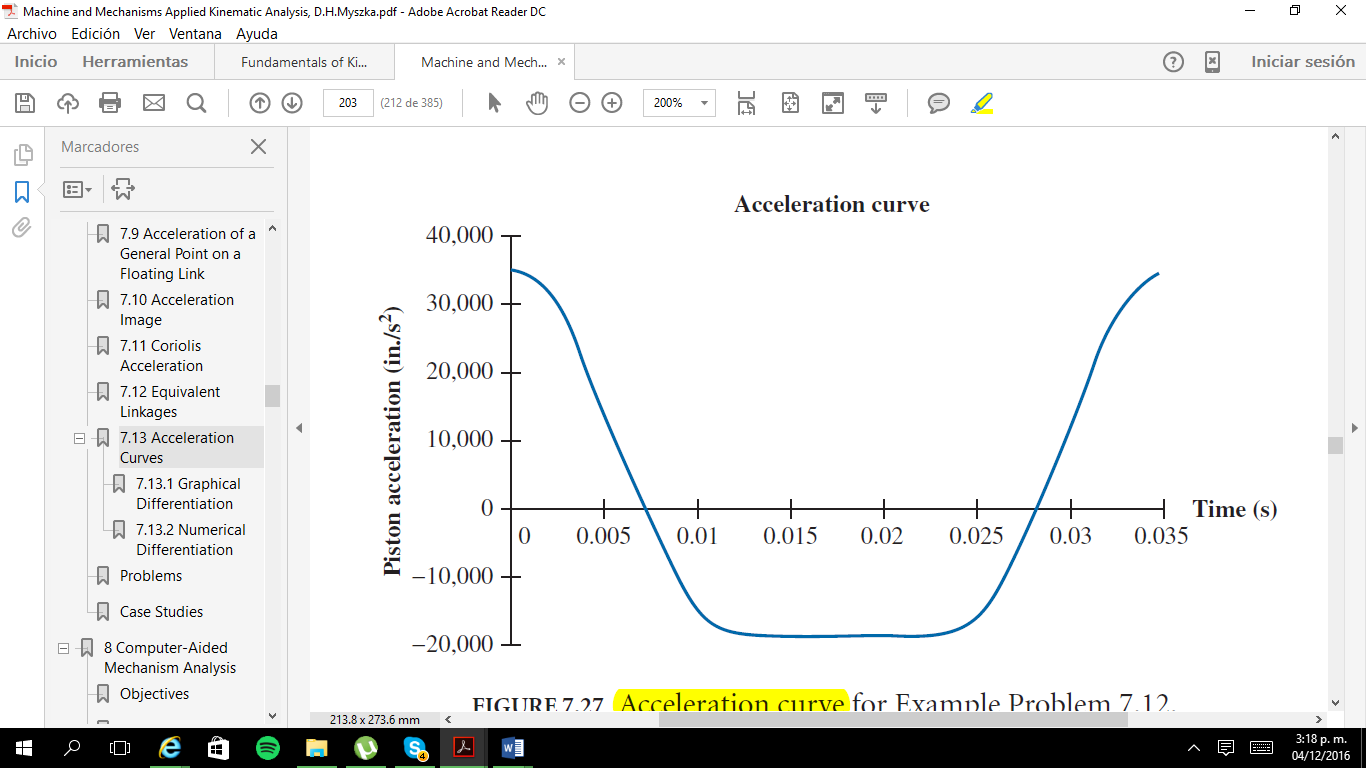 3. Curvas de aceleración.
A partir del diagrama de velocidad vs. tiempo es posible determinar de forma aproximada el diagrama de aceleración vs. tiempo.
5